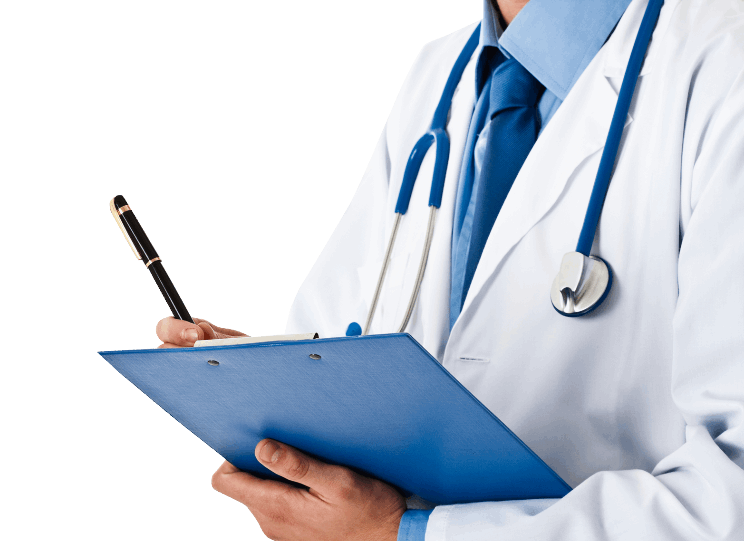 تم : مشاوره پوست
قالب پاورپوینت
متن مثال: ارائه پاورپوینت مدرنی را دریافت کنید که به زیبایی طراحی شده است. شما به سادگی می توانید مخاطبان خود را تحت تاثیر قرار دهید و به ارائه های خود جذابیت و زیبایی بی نظیری اضافه کنید.
عنوان را وارد کنید
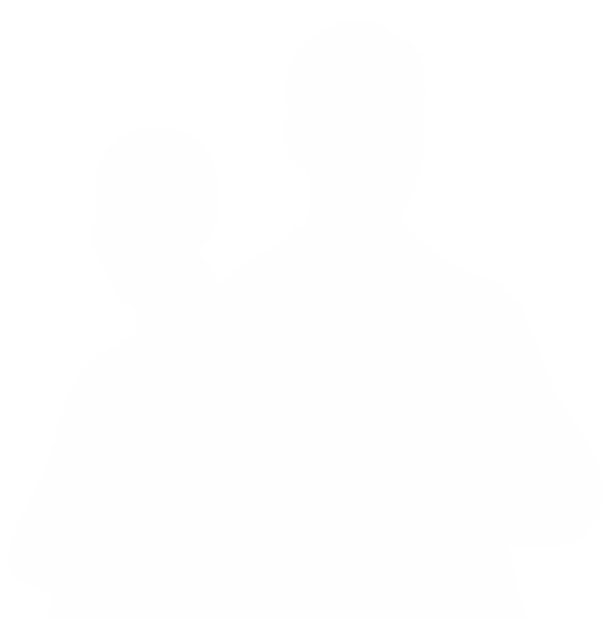 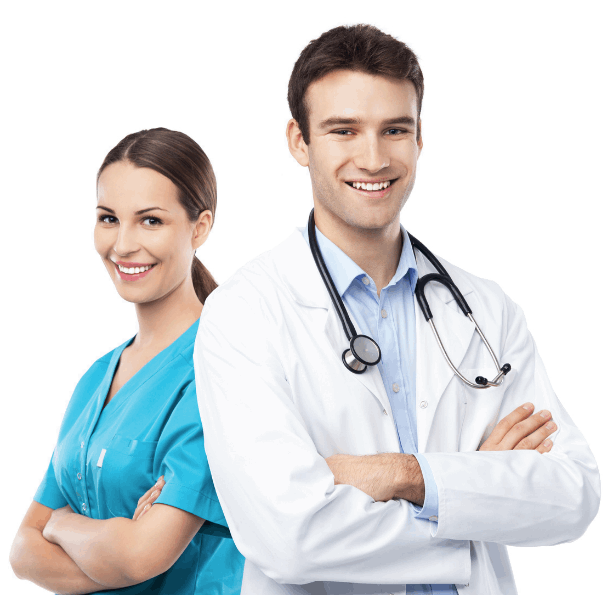 عنوان خود را در اینجا اضافه کنید.
از پیش تنظیم متن عنوان
از پیش تنظیم متن عنوان
از پیش تنظیم متن عنوان
از پیش تنظیم متن عنوان
این قسمت از محتوا به عنوان یک مکان‌نمای طرح‌بندی متن نمایش داده می‌شود
این قسمت از محتوا به عنوان یک مکان‌نمای طرح‌بندی متن نمایش داده می‌شود
این قسمت از محتوا به عنوان یک مکان‌نمای طرح‌بندی متن نمایش داده می‌شود
این قسمت از محتوا به عنوان یک مکان‌نمای طرح‌بندی متن نمایش داده می‌شود
عنوان را وارد کنید
عنوان خود را در اینجا اضافه کنید.
حمایت از عنوان را وارد کنید.
می‌توانید از کتابخانه نماد در homeppt (www.homeppt.cc) برای فیلتر کردن و جایگزینی عناصر آیکون موجود با یک کلیک استفاده کنید.
عنوان را وارد کنید
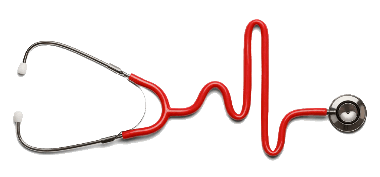 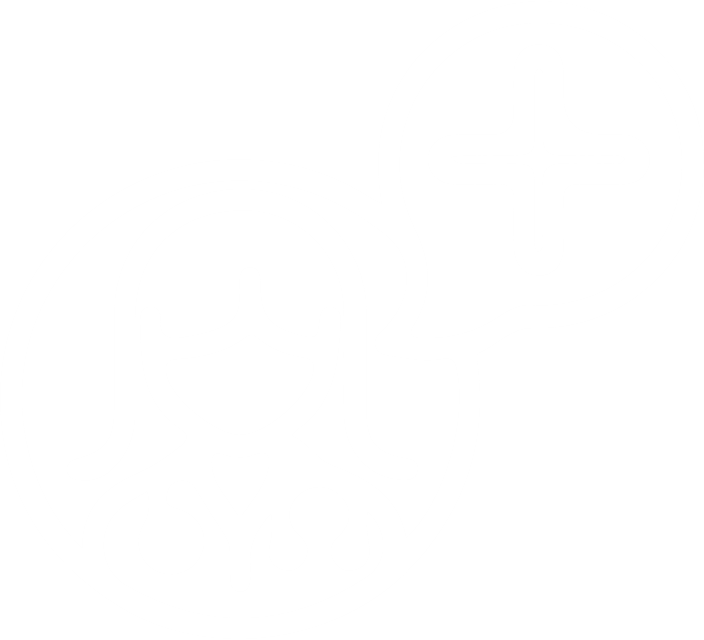 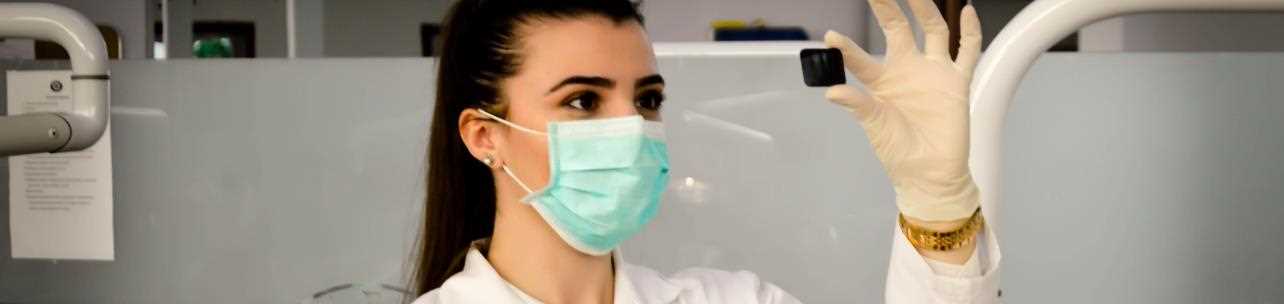 “
فونت های کپی پیست تنها گزینه برای حفظ متن را انتخاب کنید……
“
اضافه کردن
عنوان را وارد کنید
عنوان خود را در اینجا اضافه کنید.
عنوان را وارد کنید
عنوان
عنوان خود را اضافه کنید
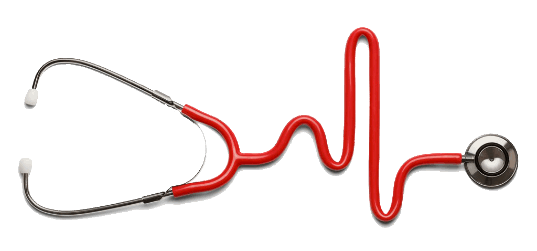 برای تغییر متن اینجا را کلیک کنید، برای تغییر متن اینجا را کلیک کنید برای تغییر متن اینجا را کلیک کنید، برای تغییر متن اینجا را کلیک کنید برای تغییر متن اینجا را کلیک کنید.
عنوان را وارد کنید
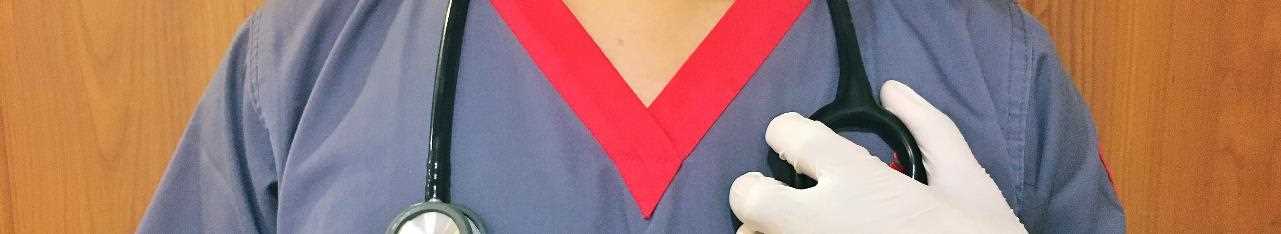 عنوان خود را در اینجا اضافه کنید.
برای ورود کلیک کنید
کلمه کلیدی
کلمه کلیدی
کلمه کلیدی
کلمه کلیدی
برای ورود کلیک کنید
برای ورود کلیک کنید
برای ورود کلیک کنید
برای ورود کلیک کنید
برای وارد کردن متن خود اینجا را کلیک کنید. برای وارد کردن متن خود کلیک کنید.
برای وارد کردن متن خود اینجا را کلیک کنید. برای وارد کردن متن خود کلیک کنید.
برای وارد کردن متن خود اینجا را کلیک کنید. برای وارد کردن متن خود کلیک کنید.
برای وارد کردن متن خود اینجا را کلیک کنید. برای وارد کردن متن خود کلیک کنید.
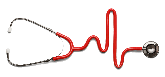 عنوان را وارد کنید
عنوان خود را در اینجا اضافه کنید.
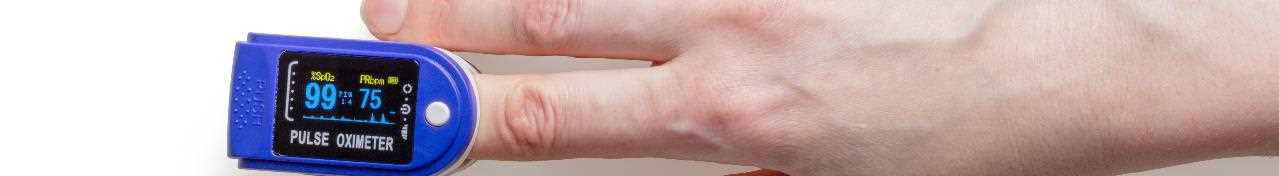 Unified fonts make reading more fluent.
02. عنوان را وارد کنید
04. عنوان را وارد کنید
01. عنوان را وارد کنید
03. عنوان را وارد کنید
فونت های کپی پیست تنها گزینه برای حفظ متن را انتخاب کنید……
فونت های کپی پیست تنها گزینه برای حفظ متن را انتخاب کنید……
فونت های کپی پیست تنها گزینه برای حفظ متن را انتخاب کنید……
فونت های کپی پیست تنها گزینه برای حفظ متن را انتخاب کنید……
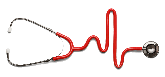 عنوان را وارد کنید
“
فونت های یکپارچه خواندن را روان تر می کند.
رنگ تم باعث می شود که PPT تغییر کند.
فاصله را برای انطباق با حروفچینی چینی تنظیم کنید، از خط مرجع در PPT استفاده کنید.
عنوان خود را در اینجا اضافه کنید.
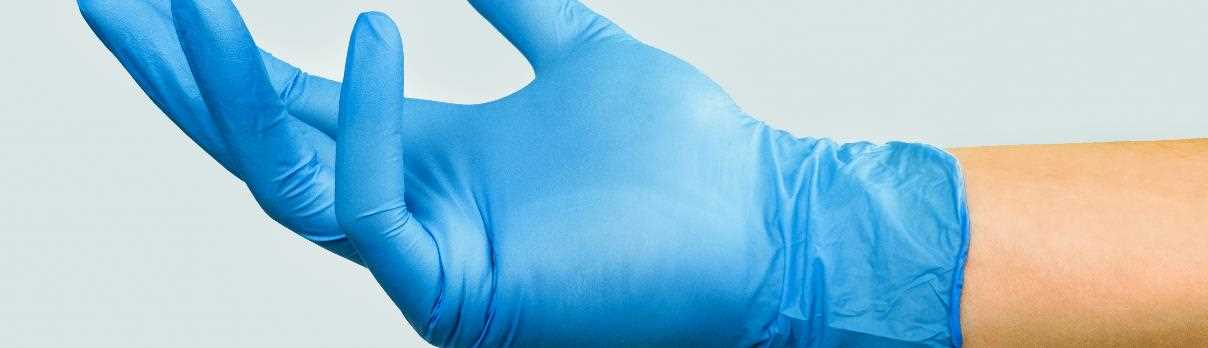 75%
45%
10%
عنوان را وارد کنید
عنوان را وارد کنید
عنوان را وارد کنید
فونت های کپی پیست تنها گزینه برای حفظ متن را انتخاب کنید.
فونت های کپی پیست تنها گزینه برای حفظ متن را انتخاب کنید.
فونت های کپی پیست تنها گزینه برای حفظ متن را انتخاب کنید.
مشاوره والدین
عنوان خود را در اینجا اضافه کنید.
عنوان را وارد کنید
عنوان را وارد کنید
عنوان را وارد کنید
عنوان را وارد کنید
عنوان را وارد کنید
فونت های کپی پیست تنها گزینه برای حفظ متن را انتخاب کنید.
فونت های کپی پیست تنها گزینه برای حفظ متن را انتخاب کنید.
فونت های کپی پیست تنها گزینه برای حفظ متن را انتخاب کنید.
فونت های کپی پیست تنها گزینه برای حفظ متن را انتخاب کنید.
فونت های کپی پیست تنها گزینه برای حفظ متن را انتخاب کنید.
منابع
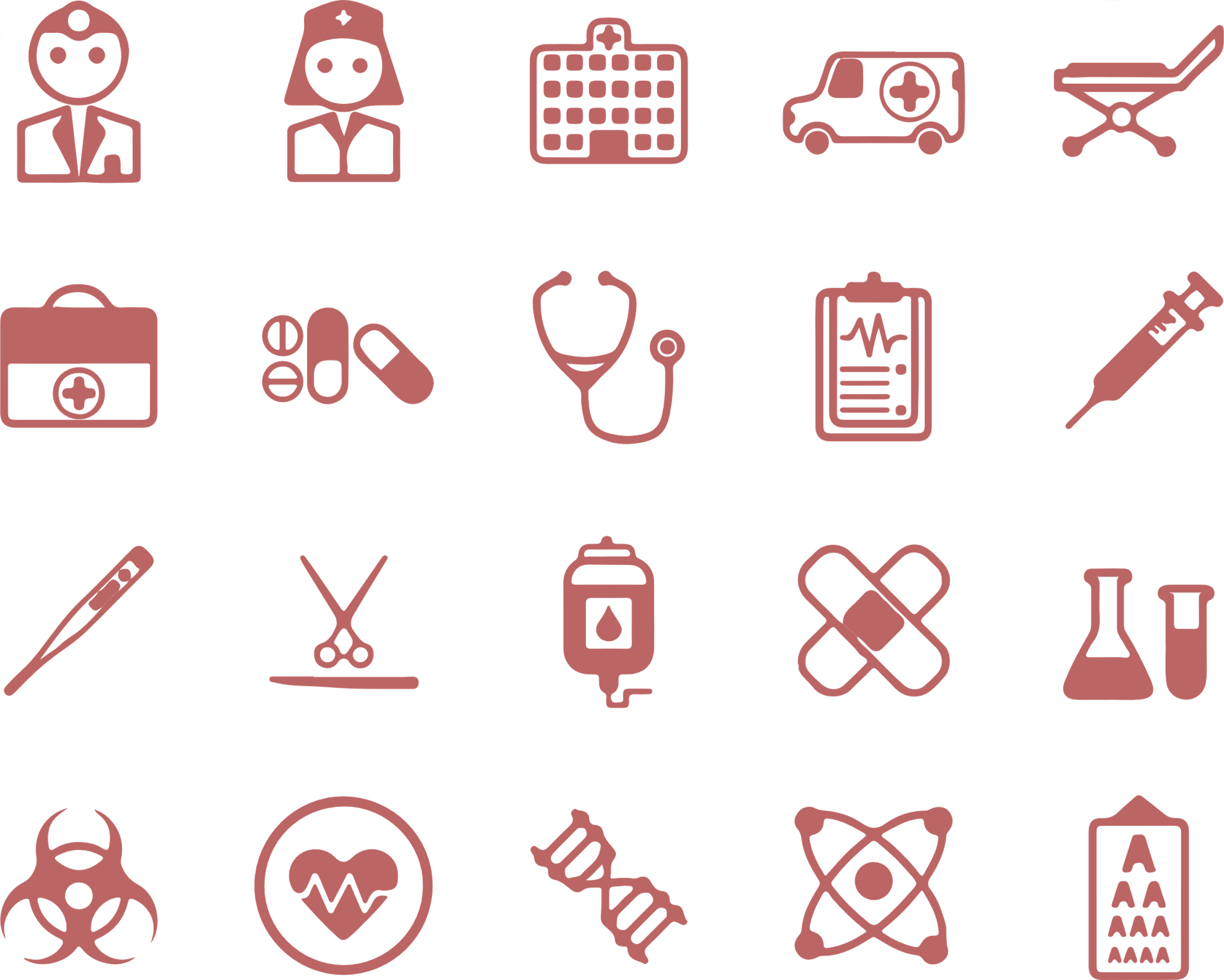